Modèle pour fiche de correspondances (format A5)
Modèle pour performation (format A5)
1
A
Lorem ipsum dolor sit amet, consectetur adipiscing elit. Integer
Lorem ipsum dolor sit amet, consectetur adipiscing elit. Integer
2
3
4
5
B
C
D
E
Lorem ipsum dolor sit amet, consectetur adipiscing elit. Integer
Lorem ipsum dolor sit amet, consectetur adipiscing elit. Integer
Lorem ipsum dolor sit amet, consectetur adipiscing elit. Integer
Lorem ipsum dolor sit amet, consectetur adipiscing elit. Integer
Lorem ipsum dolor sit amet, consectetur adipiscing elit. Integer
Lorem ipsum dolor sit amet, consectetur adipiscing elit. Integer
Lorem ipsum dolor sit amet, consectetur adipiscing elit. Integer
Lorem ipsum dolor sit amet, consectetur adipiscing elit. Integer
Message secret à fixer au niveau de la fenêtre
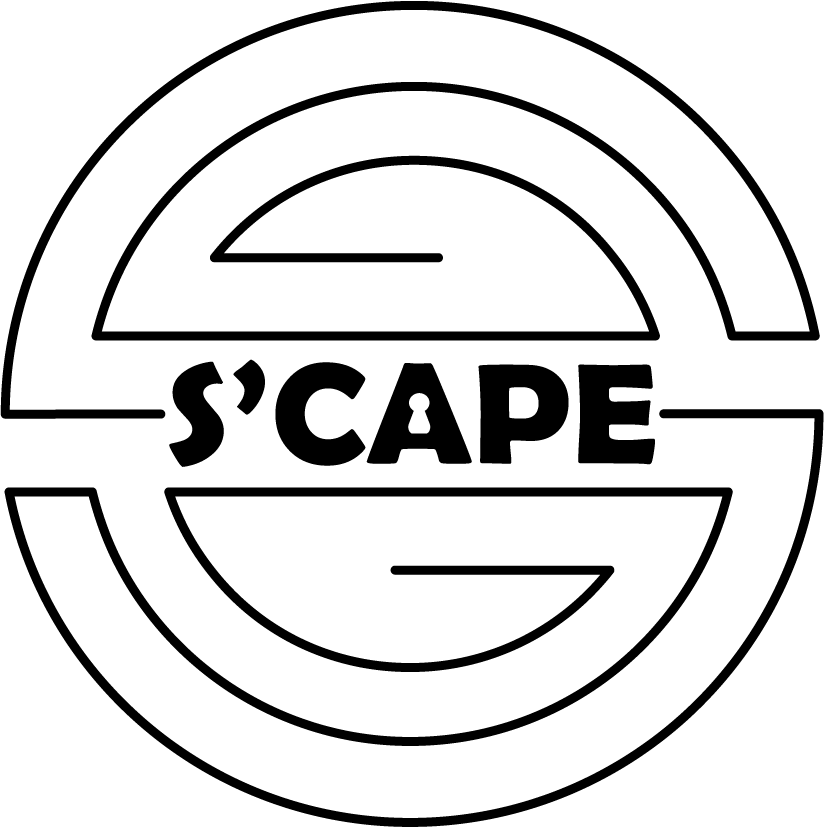 SECRET
La fenêtre rectangulaire peut être remplacée par une fenêtre ronde pour plus petite
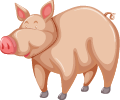 RABBIT
3 X 2
1,5
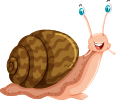 3 + 2
3 : 2
3 – 2
3²
1
6
5
9
DOG
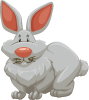 PIG
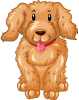 SNAIL
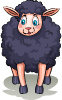 SHEEP
Images de brgfx sur Freepik
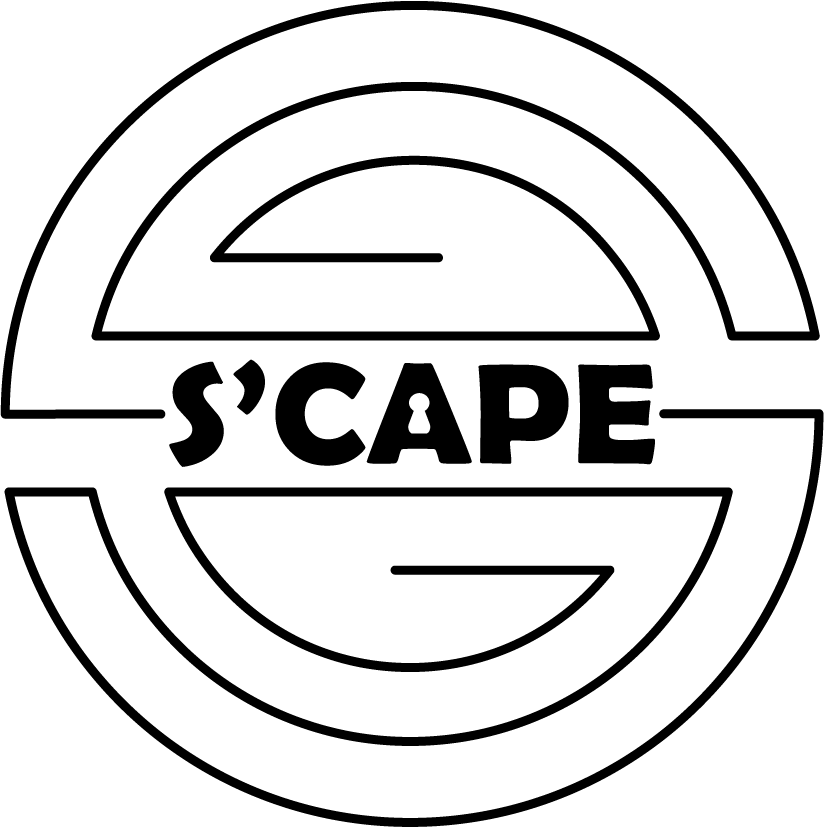 A=3
1964
Exemples